Mon/Tue 31.10.11 – 1.11.11
Machine in excellent shape. No issues…
1-11-11, RA
LHC morning report
MD Planning Sun – Mon (30. – 31.10.)
LHC morning report
1-11-11, RA
MD Report: p – lead test   (J. Jowett et al)
Injected 4 ion bunches in B2 and then injected protons in B1. 
Put 308 proton bunches in (4x72 +18) in and saw no noticeable effect on the Pb beam. 
Could not complete the filling of the protons due to the filling scheme with injections offset by 2.5 ns, which caused the BI instrumentation to give misleading readings.
Also, changing of hyper-cycles with Fidel running caused some settings mismatches  could not trim Q or Q'. The Q' was ~8 for the horizontal and 4 for the vertical.
Dumped both beams and reset the circuits to injection. Then prepared to ramp 2 proton pilots and 2 Pb pilots.
Successful ramp…
Re-phase RF to timing for collision in ATLAS and CMS
1-11-11, RA
LHC morning report
First 2011 ion beams
1-11-11, RA
LHC morning report
Ion bunch lengthening
1-11-11, RA
LHC morning report
Ion emittance growth 3rd fill
1-11-11, RA
LHC morning report
Ion emittance growth 4th fill
1-11-11, RA
LHC morning report
First p – lead stored beams in LHC
1-11-11, RA
LHC morning report
Ramp of p – lead beams
1-11-11, RA
LHC morning report
Re-phasing
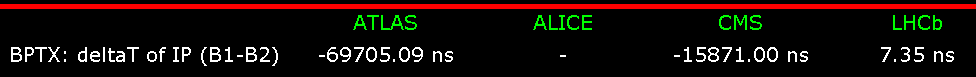 1-11-11, RA
LHC morning report
IR2 Aperture Follow-up
Analyzing expected aperture and comparing to measurement.
Wednesday (8h30 meeting and LMC): Decision if an additional aperture measurement is required.
In case required:
Perform measurement in slot of combined ramp and squeeze  Wednesday 21:00 to Thursday 05:00.
Perform combined ramp and squeeze MD Saturday 06:00 to 14:00.
Provides solution for early cross-check of IR2 aperture with 1m b*.
1-11-11, RA
LHC morning report
ADT Procedure   (Daniel and Wolfgang)
We have 3 sets of settings
for pilot intensity (~1e10)
for nominal beam (~1.3e11)
for high intensity (~3e11)
If the damper is running with low intensity settings (for example for ions/p) it is important that before any new beam with a different (i.e. higher) bunch intensity is injected D. Valuch or W. Hoefle must be contacted to change settings.
Leaving ADT beam position modules at high gain (i.e. for pilot bunch intensity) and injecting nominal or high intensity bunches could damage the front-ends. It is not sufficient to switch off the damper to protect our electronics!
1-11-11, RA
LHC morning report
BI MD Preparation   (F. Roncarollo et al)
In preparation of BI MD one needs a 10-15 min access in US45 and UA43 (no tunnel, no RF zone access) in order to setup:
the new matching monitor
a special BPM designed to observe betatron oscillation at injection
Will be scheduled in any available slot.
If none available: plan it at the end of the ramp down just before the MD.
1-11-11, RA
LHC morning report
Non-linear MD   (M. Giovannozzi et al)
After MD an access is required to disable the MKA kicker.
A dedicated period of 2 hours is reserved in the allocated MD time for access and subsequent pre-cycle.
1-11-11, RA
LHC morning report
MD Planning Tue (1.11.)
LHC morning report
1-11-11, RA
MD Planning Wed (2.11.)
LHC morning report
1-11-11, RA
MD Planning Thu (3.11.)
LHC morning report
1-11-11, RA
MD Planning Fri (4.11.)
LHC morning report
1-11-11, RA